ГЛАГОЛЫ -ДЕЙСТВИЯ
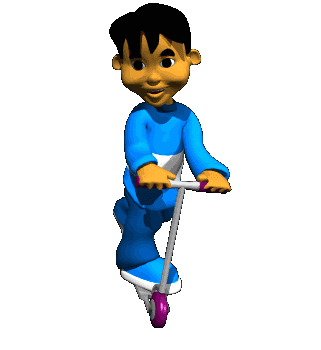 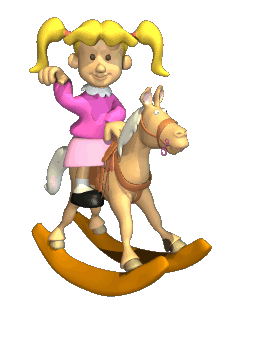 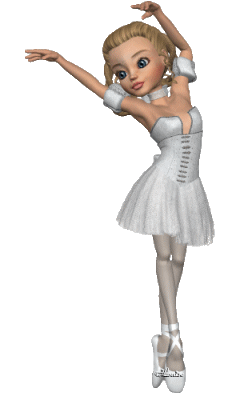 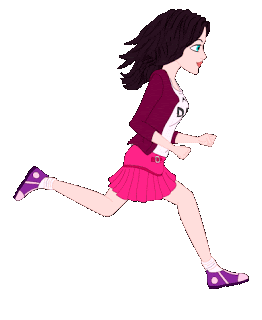 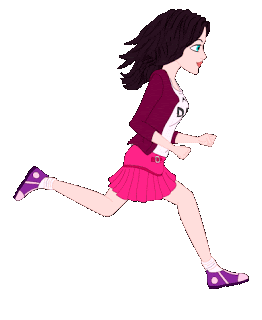 Разработала учитель-дефектолог
  Сандрыкина С.В.
ДЕВОЧКА ЧИТАЕТ
МАЛЬЧИК БЕЖИТ
МАЛЬЧИК ПРЫГАЕТ
МАЛЬЧИК РИСУЕТ
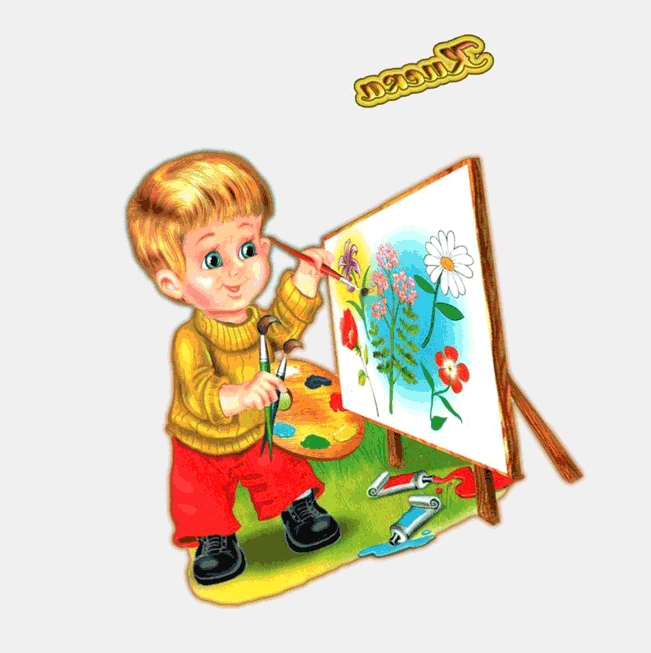 КОШКА ПЪЁТ
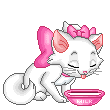 ДЕВОЧКА ЕСТ
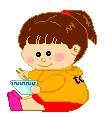 ДЕВОЧКА ИДЁТ
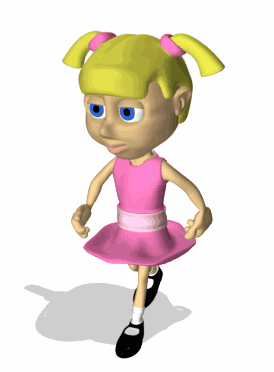 МАЛЫШ ПОЛЗЁТ
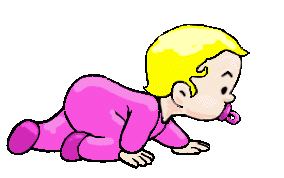 КОШКА СПИТ
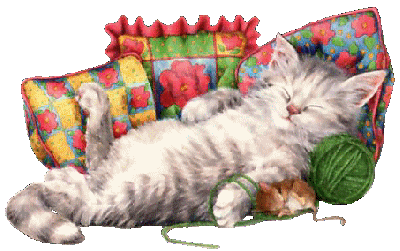 ДЯДЯ ПИШЕТ
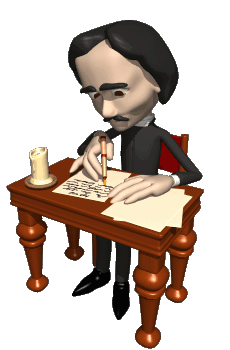 ДЕВОЧКА ИГРАЕТ В МЯЧ
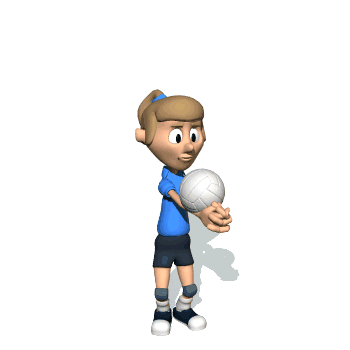 КОШКА ЛЕЖИТ
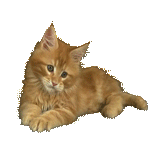 МАЛЬЧИК КАТАЕТСЯ НА САМОКАТЕ
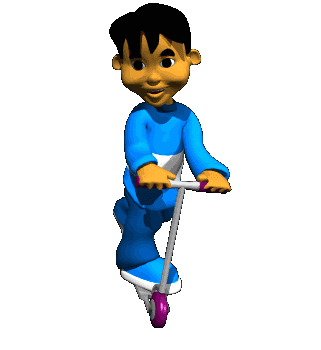 ДЕВОЧКА КАЧАЕТСЯ НА ЛОШАДКЕ
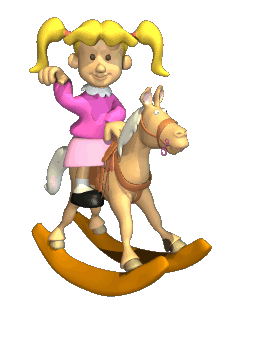 СОБАКА БЕЖИТ
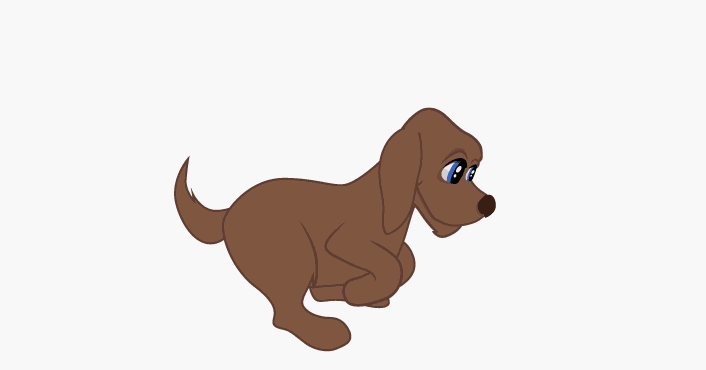 ДЕВОЧКА ВЫРЕЗАЕТ
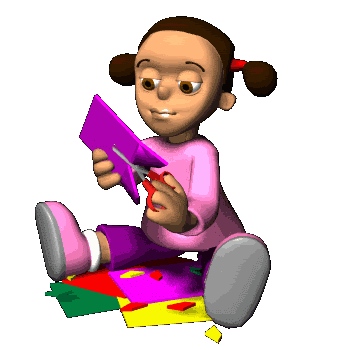 ДЕВОЧКА ТАНЦУЕТ
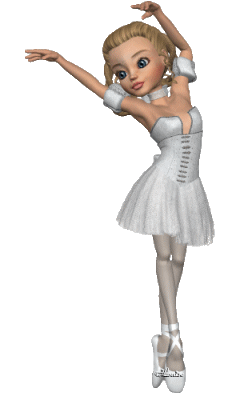 ДЕВОЧКА СЛУШАЕТ МУЗЫКУ
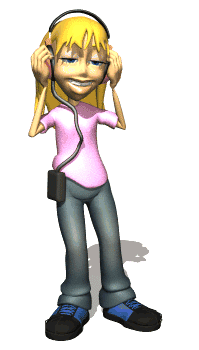 ДЕВОЧКА  НЮХАЕТ ЦВЕТОК
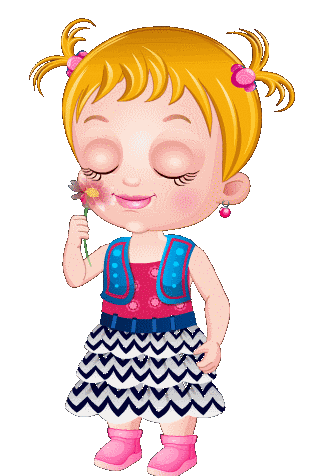 ДЕВОЧКА ПРЫГАЕТ
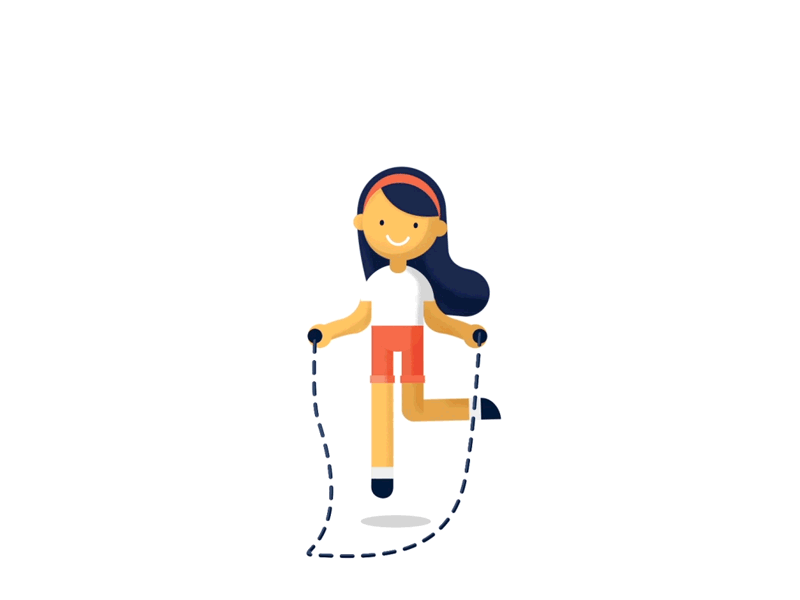 СОБАКА ЛЕЖИТ
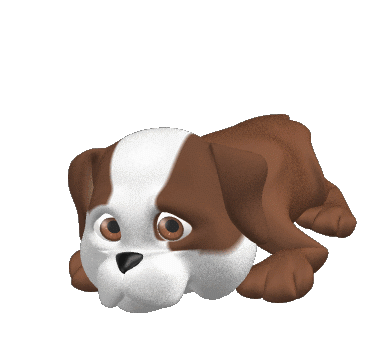 ДЕВОЧКА ПОЛИВАЕТ ЦВЕТЫ
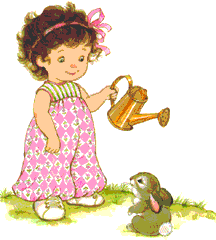 ДЕТИ КАТАЮТСЯ НА КАЧЕЛЯХ
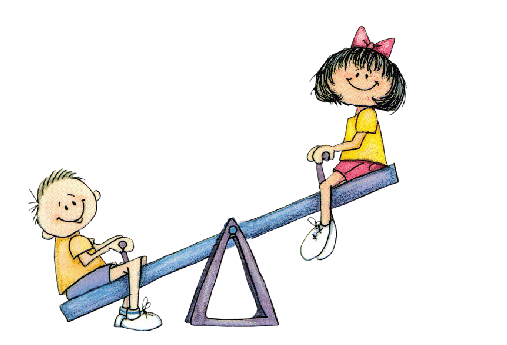 ДЕВОЧКА БЕЖИТ
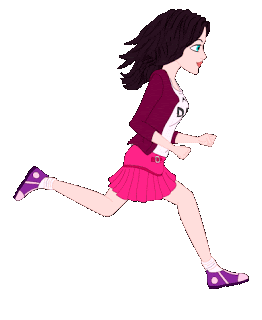 СОБАКА СИДИТ
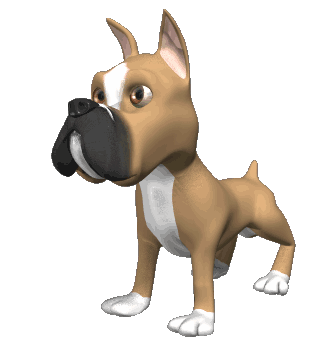